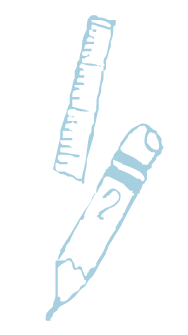 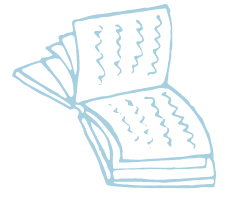 Обязанности детей
7 Б класс ГУО «Средняя школа №1 г. Сенно имени З.И.Азгура»
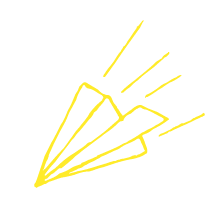 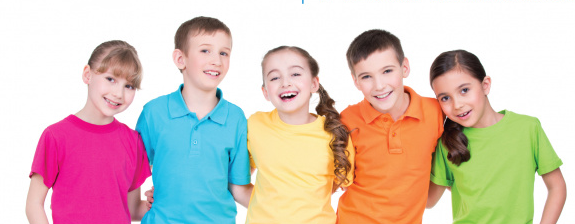 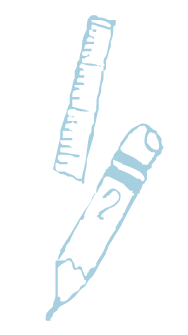 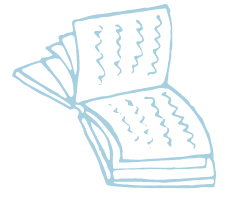 Соблюдать законы государства. Соблюдение законов государства является конституционной обязанностью каждого, кто находится на территории Беларуси. За их неисполнение наступает юридическая ответственность
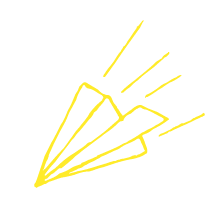 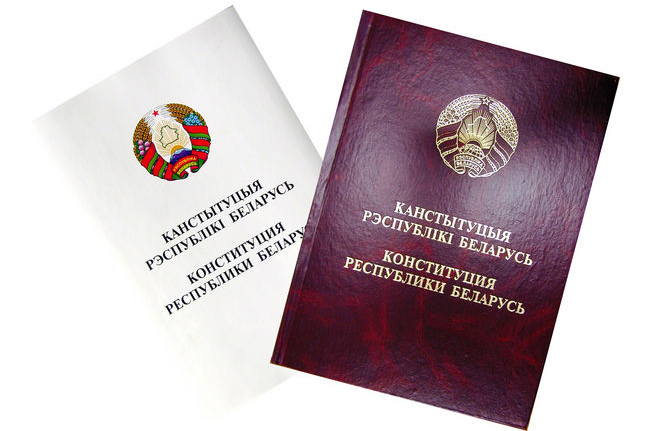 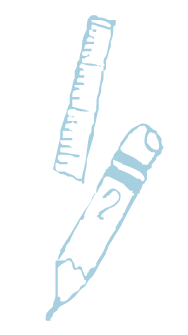 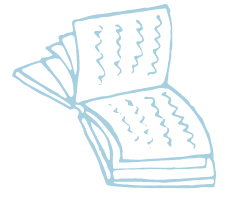 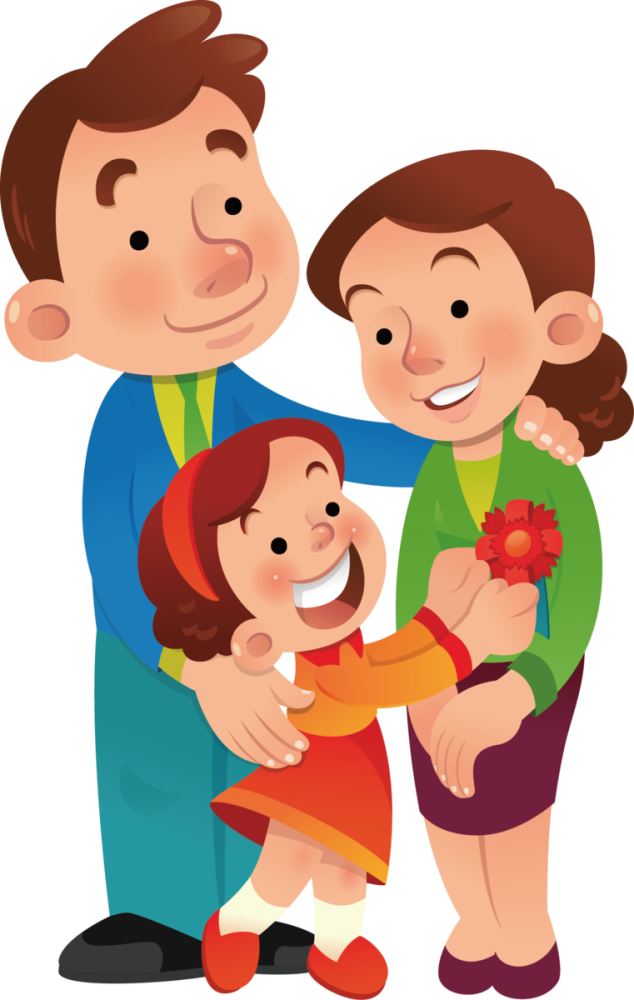 Заботиться о родителях
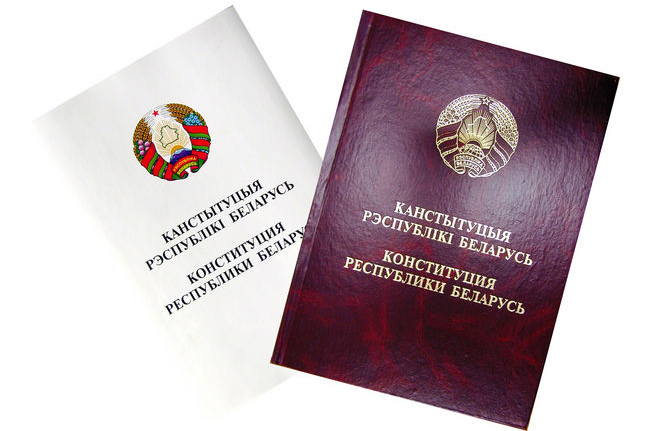 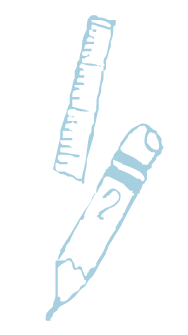 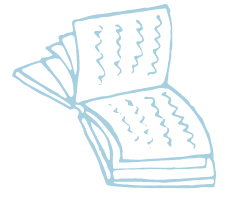 Уважать права и законные интересы других граждан.
«Права и свободы одного человека заканчиваются там, где начинаются права и свободы другого человека»
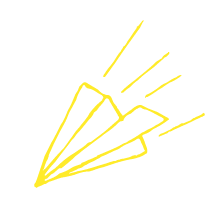 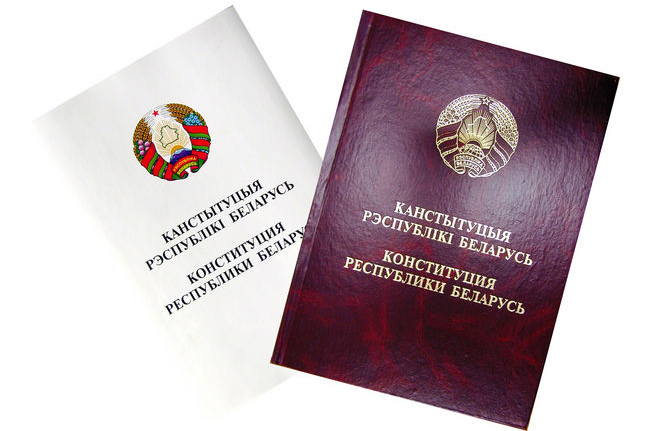 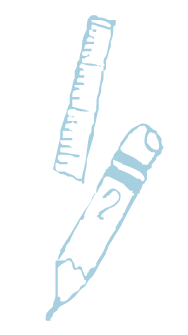 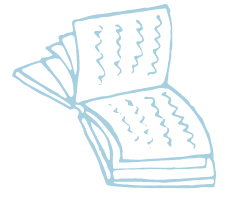 Уважать традиции и культурные ценности белорусского народа, других наций и народностей
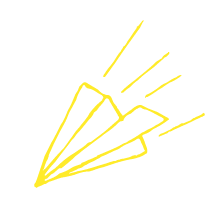 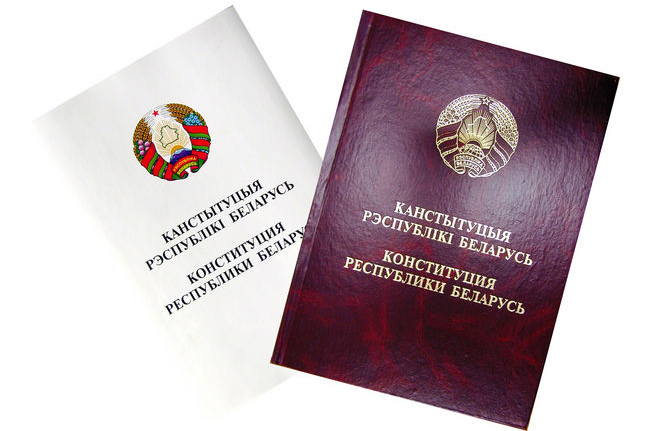 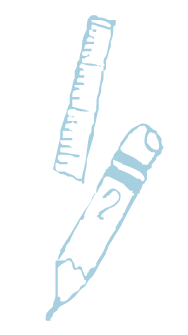 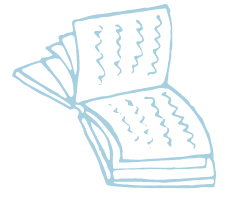 Овладевать знаниями и готовиться к самостоятельной трудовой деятельности
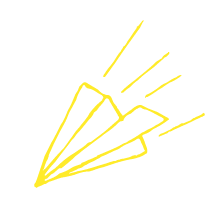 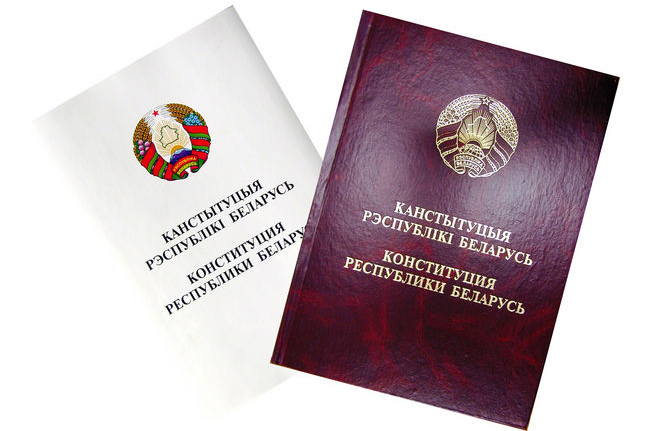 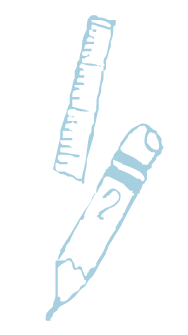 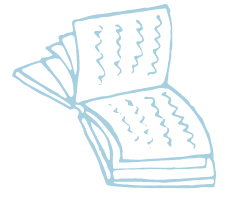 Бережно относиться к окружающей среде, всем видам собственности
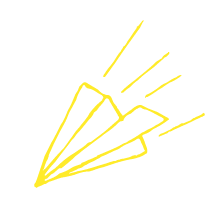 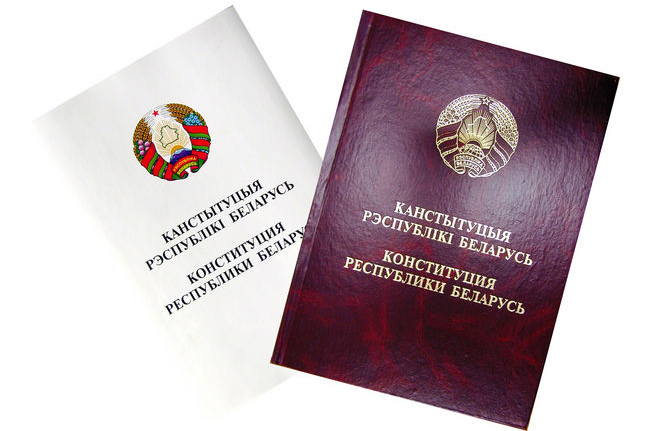 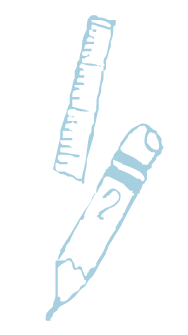 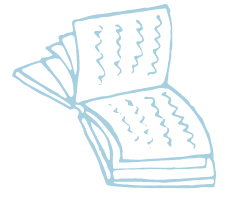 Беречь историко-культурное, духовное наследие и другие национальные ценности
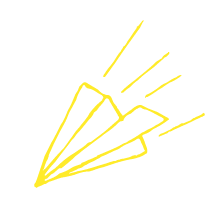 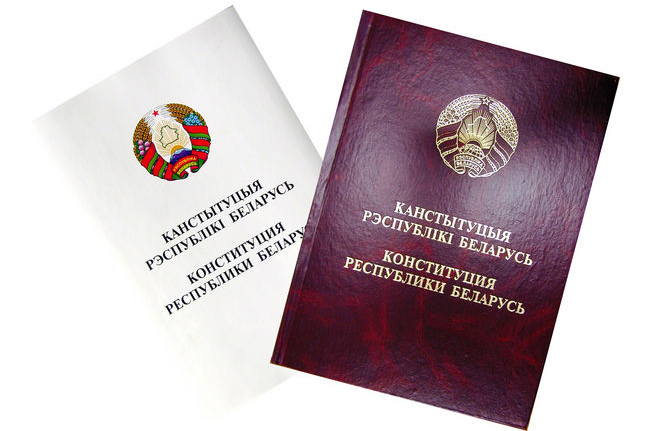